Unfallversicherung Version 03/2024
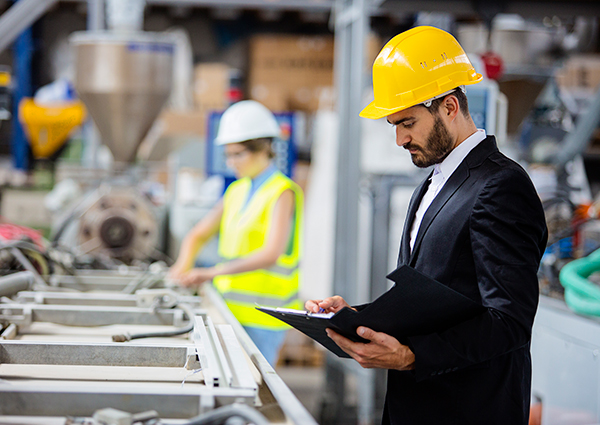 1
Aufbau des Kurses
Teil 1: Rechtssystem der Unfallversicherung
Historischer Überblick, Organisation, Aufgaben, Grundsätze
Versicherte Personen und Risiken 
Anzeigen und Verfahren
Leistungen

Teil 2: Unfallverhütung	
Historischer Überblick, Aufgaben, Ausbildungen/Schulungen, Label SGS
Empfehlungen zur Unfallverhütung
Statistiken

Teil 3: Risikoanalyse
2
Teil 1: Rechtssystem der Unfallversicherung
3
Historischer Überblick, Organisation, Aufgaben, Grundsätze
4
Historischer Überblick
Vor der Gründung der Unfallversicherung (vor 1901), im Falle eines Arbeitsunfalls oder einer Berufskrankheit: 
	Gerichtsklage des Arbeitnehmers zwecks Erwirkung einer Entschädigung
Häufig langwierige + kostspielige Gerichtsverfahren
Nachweis eines dem Arbeitgeber anzulastenden Fehlers
Nachweis des Schadens und des Kausalzusammenhangs zwischen Fehler und Schaden
Bei Gewinn des Prozesses: der Arbeitgeber musste solvent sein
→ Eingriff des Gesetzgebers zum Schutz der Arbeitnehmer
5
Entwicklung der Gesetzgebung
1901: Einrichtung einer Arbeitgeberversicherung auf Gegenseitigkeit mit der Bezeichnung „Association d’assurance accident“ um Arbeitsunfälle zu entschädigen
1925: Schaffung eines Sozialversicherungsgesetzbuches + Einbeziehung der Berufskrankheiten
1933: Ausdehnung des Versicherungsschutzes auf Wegeunfälle
6
2010: Gesetz vom 12. Mai 2010 über die Reform der Unfallversicherung: seit dem 1. Januar 2011 in Kraft mit Ausnahme der Bestimmungen bezüglich der Sachschäden + internen Organisation, welche am 1. Juni 2010 in Kraft getreten sind
2010: Gesetz vom 17 Dezember 2010: Einführung eines einheitlichen Beitragssatzes
2015: Gesetz vom 27 Juli 2015 : Interne und externe Umschulung
2016: Großherzogliche Verordnung vom 8. Februar 2016 über die Erhöhung oder Nachlass des Beitragssatzes (Bonus-Malus System) – (geändert in 2022)
7
Organisation
Die Verwaltung der Unfallversicherung obliegt der Unfallversicherung (AAA)
AAA ist eine autonome Anstalt der Sozialversicherung
Die AAA ist eine öffentlich-rechtliche Anstalt, mit einem Verwaltungsrat, welcher u.a. verantwortlich für folgende Aufgaben ist: Jahreshaushalt, Beitragssätze, Jahresabrechnung Einnahmen / Ausgaben und Bilanz, Empfehlungen zur Unfallverhütung
8
Aufgabenbereiche
Die AAA hat zwei Aufgabenbereiche:
Die Unfallverhütung (Arbeitsschutz)
Die Unfallentschädigung (Wiedergutmachung des Schadens)
9
Grundsätze
Obligatorische Mitgliedschaft aller Arbeitgeber bei der AAA
Finanzierung der AAA ausschließlich durch die Arbeitgeber und den Staat
Ausschluss einer Gerichtsklage gegen den Arbeitgeber im Falle eines Unfalls, außer strafrechtlicher Verurteilung wegen vorsätzlicher Herbeiführung des Unfalls, aber Verpflichtung zur Ergreifung von Maßnahmen, um Arbeitsunfällen, Wegeunfällen und Berufskrankheiten vorzubeugen
Automatische Entschädigung der Opfer von Arbeitsunfällen ohne Gerichtsverfahren und ohne Nachweis eines dem Arbeitgeber anzulastenden Fehlers
Obligatorische Entschädigung durch die AAA der Opfer von Arbeitsunfällen außer bei schwerwiegender Verfehlung des Arbeitnehmers oder strafrechtlicher Verurteilung
10
Finanzierung
Einnahmen:
Die Beiträge der Arbeitgeber nach dem allgemeinen System machen ungefähr 90% der Einnahmen aus
Die Erstattung der Leistungen durch den Staat für die Sondersysteme macht ungefähr 5% der Einnahmen aus
Sonstige Einnahmen machen ungefähr 5% aus (Regress gegen Dritte, Finanzprodukte, sonstige Einkünfte)
Bemessungsgrundlage = Rentenbemessungsgrundlage (max. 5 x sozialer Mindestlohn)
Einheitlicher Beitragssatz (Gesetz vom 17. Dezember 2010)
Bildung einer Rücklage ≥ Betrag der laufenden Ausgaben des vorletzten Rechnungsjahres
Bonus-Malus System (Herab- oder Hochsetzung des Beitragssatzes )
(Artikel 158 des SGB) „ Der Beitragssatz kann herab- oder heraufgesetzt werden, um maximal 50%. Zu diesem Zweck, sind die Beitragszahler in Risikoklassen eingeteilt. Die Herabsetzung oder Erhöhung erfolgt aufgrund der Anzahl, der Schwere oder der Kosten der Unfälle die sich während einer Referenzzeit von einem oder zwei Jahren ereignet haben. Es werden nicht berücksichtigt: Wegeunfälle und Berufskrankheiten. Der Anwendungsbereich und die Anwendungsarten werden durch einen großherzoglichen Verordnung (vom 08.02.2016) festgelegt.“
11
Bonus-Malus-System
Das Bonus-Malus-System wird ab dem Geschäftsjahr 2019 angewendet
Prinzip des Bonus-Malus-Systems:
Belohnen der Beitragszahler, die ein sicheres und gesundes Arbeitsumfeld bieten, indem der Beitragssatz gesenkt wird
Bestrafen von „unfallträchtigen“ Beitragszahlern, indem der Beitragssatz erhöht wird
Ziel des Bonus-Malus-Systems:
Sensibilisierung der Beitragszahler bezüglich Unfallverhütung
Anreiz für die Beitragszahler, verstärkt in die Sicherheit und Gesundheit am Arbeitsplatz zu investieren
12
Risikoklassen
13
Der Bonus-Malus-Faktor
Der Vergleich zwischen den Beitragszahlern derselben Risikoklasse basiert auf den von der AAA über einen Beobachtungszeitraum von 12 Monaten gezahlten Arbeitsunfallleistungen:
Sind die Arbeitsunfallkosten eines Beitragszahlers proportional höher als die durchschnittlichen Leistungen seiner Risikoklasse, wird ein Malus zugeteilt
Wenn keine Unfallleistungen für einen Beitragszahler im Beobachtungs-zeitraum gezahlt wurden, wird ein Bonus zugeteilt
Für die Bestimmung des Bonus-Malus-Faktors werden Wegeunfälle und Berufskrankheiten nicht berücksichtigt
14
Anwendungsbestimmungen
15
Berechnungsmethode
16
Berechnungsmethode
(*) auf der Grundlage eines Basisbeitragssatzes von 0,70 % für das Geschäftsjahr 2024
17
Der Bonus-Malus-Faktor
Der Bonus-Malus-Faktor kann die folgenden Werte annehmen:
18
Bonus-Malus System
Rechnung des Bonus-Malus Faktors für 2025
Rechnung des Bonus-Malus Faktors für 2026
2024
2025
2023
01.04.23
31.03.24
Beobachtungsfenster (für 2025)
Beobachtungsfenster (für 2026)
19
Berechnungsmethode
Unfallleistungen, die für das Bonus-Malus-System berücksichtigt werden:

Sachleistungen, Krankengeld und Vollrenten, die vor der Konsolidierung bzw. bis zur Ablauffrist anfallen;
Die erste nach der Konsolidierung fällige Rente, die bis zum 65. Lebensjahr kapitalisiert wird;
Entschädigungen für physiologische Beeinträchtigung und Beeinträchtigung des Wohlbefindens, die lebenslang kapitalisiert werden;
Entschädigungen für erlittene körperliche Schmerzen und für Entstellungsschaden;
Bei tödlichen Arbeitsunfällen: Die Hinterbliebenenrente (die lebenslang kapitalisiert wird) sowie die Entschädigung für immaterielle Schäden für Hinterbliebene.
20
Entwicklung des Beitragssatzes
Erhöhung des Bonus von 10% auf 15%
Einführung des einheitlichen Beitragssatzes
Einführung des Bonus-Malus-Systems
Vor 2011:Beitragssatz variierte zwischen 0,45% und 6,00%, je nach ausgeübter Tätigkeit
21
Statistiken für das Jahr 2024
22
FAQ
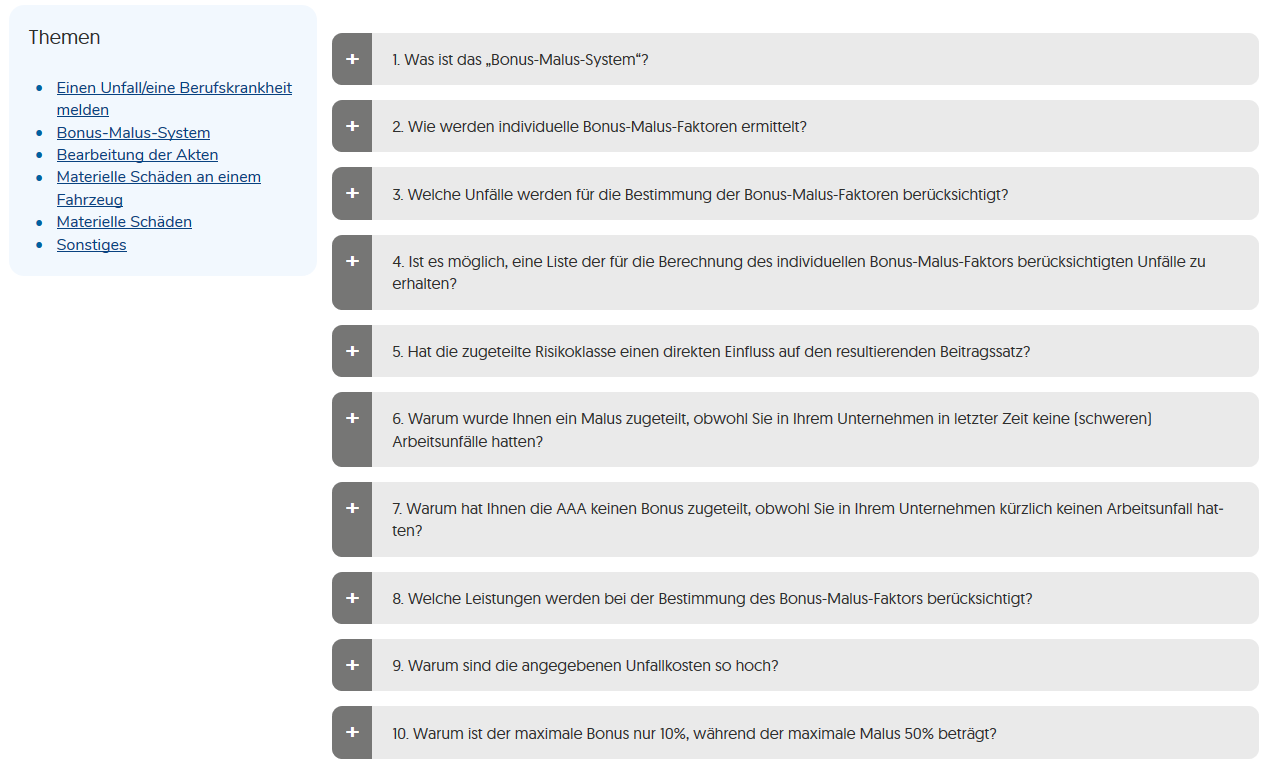 https://aaa.public.lu/de/support/faq/faqs-bonus-malus.html
23
Unfallkosten
24
Versicherte Personen und Risiken
25
Versicherte Personen
Sondersysteme (Art. 91 CSS)
Allgemeines System (Art. 85 CSS)
Schüler, Studierende
Arbeitssuchende welche in einer beruflichen Wiedereingliederung sind
Freiwillige die in den Bereichen Soziales, Familienbetreuung, Therapeutik usw. tätig sind
Beschäftigte
Freiberufler und Gewerbetreibende
Beamte und Angestellte im öffentlichen Dienst
Freiberuflich tätige Landwirte, Winzer und Gärtner
Lehrlinge im Rahmen einer vergüteten Berufsausbildung
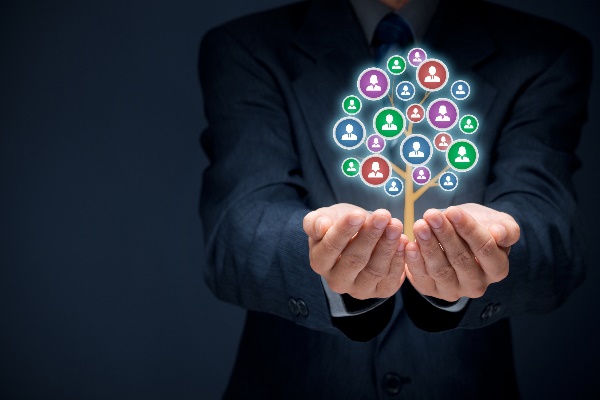 26
Versicherte Risiken
Arbeitsunfälle
   Artikel 92 des Gesetzbuches der sozialen Sicherheit

Wegeunfälle
   Artikel 93 des Gesetzbuches der sozialen Sicherheit

Berufskrankheiten
   Artikel 94 + 95 des Gesetzbuches der sozialen Sicherheit + großherzogliche   Verordnung vom 30. Juli 1928
27
Gemeinsame Vorbedingungen
Die Anerkennung eines Arbeitsunfalls, eines Wegeunfalls oder einer Berufskrankheit durch die Unfallversicherung setzt voraus, dass eine in Luxemburg versicherte Person bei einer in Luxemburg versicherten Tätigkeit

einen Unfall, der eine traumatische körperliche Verletzung zur Folge hat, erlitten hat
oder
an einer Berufskrankheit leidet, die ihre ausschlaggebende Ursache in dieser versicherten Berufstätigkeit hat
28
Arbeitsunfall
Begriffsbestimmung
Wesentliche Bestandteile
Als Arbeitsunfall gilt jeder, von einem Versicherten durch die Arbeit oder bei der Arbeit, erlittene Unfall
Plötzlicher Eintritt (Abgrenzung zur Berufskrankheit)
Traumatische körperliche Verletzung in Verbindung mit dem Unfall (jede offensichtliche oder verborgene, innere oder äußere, tiefe oder oberflächliche Schädigung des Organismus)
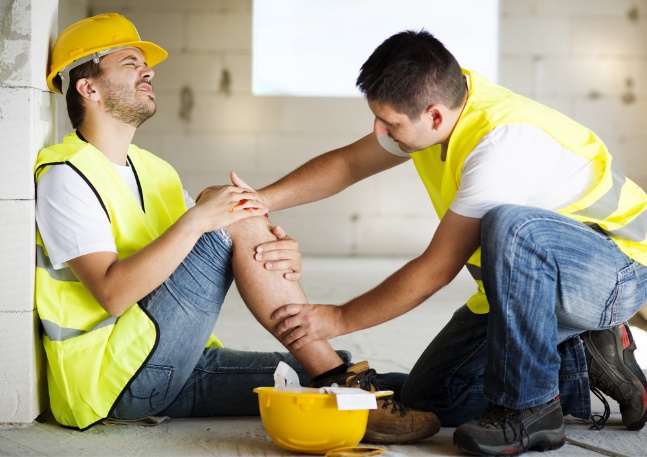 29
Wegeunfall
Begriffsbestimmung
Versicherte Wege
Als Wegeunfall gilt jeder Unfall auf dem Hin- und Rückweg
zwischen dem Wohnort und dem Arbeitsort
zwischen dem Arbeitsort und dem Ort, an dem der  Versicherte für gewöhnlich sein Mittagessen zu sich nimmt
Erweiterungen : 
Umweg im Falle einer regelmäßigen Fahrgemeinschaft
Absetzen oder Abholen der Kinder
Körperschäden: öffentliches und privates Strassennetz (Versicherung gilt von Tür zu Tür)
Fahrzeugschäden: öffentliches Strassennetz
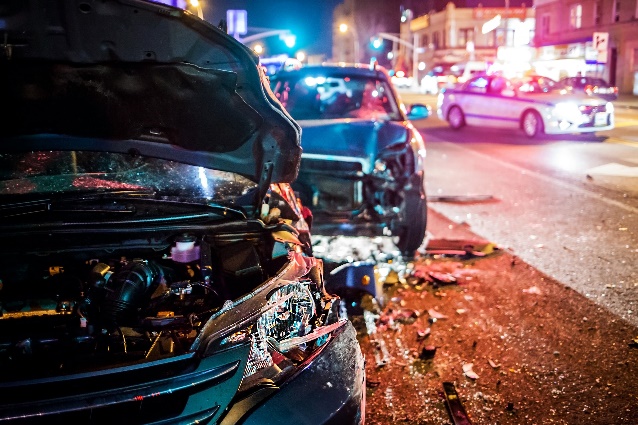 30
Wegfall der Deckung
Unterbrechung oder Umweg aus privaten oder persönlichen Gründen, außer bei einer wesentlichen Notwendigkeit des täglichen Lebens
Bei schwerwiegender Verfehlung des Versicherten (schwere Verfehlung in Kenntnis des eingegangenen Risikos und Hinnahme der Wahrscheinlichkeit des Schadens) z.B.
Alkoholmissbrauch
Schwerwiegender Verstoß gegen die Bestimmungen der Straßenverkehrsordnung
31
Berufskrankheiten
Begriffsbestimmung
Eine Krankheit die in der Liste der Berufskrankheiten aufgeführt ist: Vermutung sofern eine Gefährdung durch das spezifische Berufsrisiko erwiesen ist
„Nicht gelistete“ Krankheiten (Beweislast liegt beim Versicherten)
Als Berufskrankheit gilt jede Krankheit, die ihre ausschlaggebende Ursache in der versicherten Berufstätigkeit hat

Entschädigungsfähige Krankheiten
Einem spezifischen Risiko ausgesetzt sein (chemisch, physikalisch, infektiös oder parasitär, …)
Eine zugezogene Krankheit durch eine, mit gröβter Wahrscheinlichkeit, berufliche Aussetzung eines spezifischen Risikos
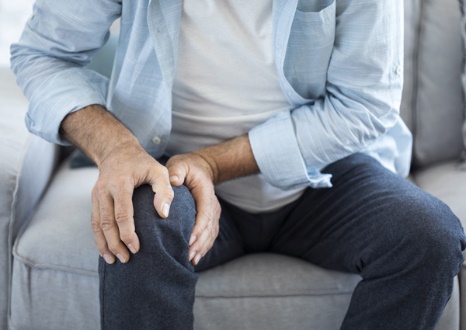 32
Freiwillige landwirtschaftliche Versicherung
Landwirtschaftliche Flächen
Forstwirtschaft und Pflanzenbau
Wein-, Obst- und Gemüseanbau

→Der Beitragstarif wird pro Kulturart und Hektar jährlich festgelegt, für mindestens:
3 Hektar landwirtschaftliche Nutzungsfläche
0,10 Hektar Weinberg
0,50 Hektar Wald oder Pflanzenzuchtbetrieb
0,30 Hektar Obstgarten
0,25 Hektar Gemüseanbaufläche,
33
Anzeigen und Verfahren
34
Anzeige von Arbeitsunfällen /             Wegeunfällen (GHV vom 17.12.2010)
Durch den Arbeitgeber oder seinen Beauftragten, in Ermangelung durch den Versicherten selbst 
Spätestens 1 Jahr nach dem Unfallereignis 
Für jeden Arbeits- / Wegeunfall der eine Verletzung oder einen Fahrzeugschaden verursacht hat
Der Versicherte hat sofort seinen Arbeitgeber oder dessen Beauftragten in Kenntnis zu setzen (Unfallverhütungsmaßnahmen, Beweise) 
Ermittlung durch die AAA auf der Grundlage der eingereichten                         Belege oder aufgrund einer Ermittlung / eines Gutachtens
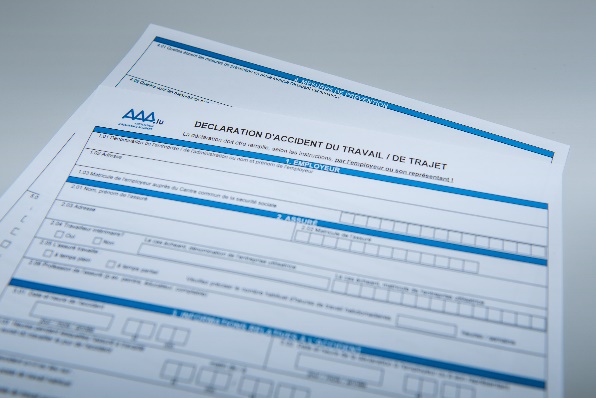 35
Ärztliche Anzeige bei Verdacht auf eine Berufskrankheit
Der behandelnde Arzt füllt von Amts wegen eine „ärztliche Anzeige einer Berufskrankheit“ aus, welche die Diagnose und die entsprechende Nummer in der Tabelle der Berufskrankheiten enthält
Im Prinzip, spätestens innerhalb eines Jahres ab dem Tag an dem er von der beruflich ausschlaggebenden Ursache der Krankheit Bescheid wusste
Anzeige des Unternehmens im Rahmen der Untersuchung bei Verdacht auf Vorliegen einer Berufskrankheit
Es obliegt dem Versicherten sämtliche medizinischen Berichte, die Berufskrankheit betreffend, bei der AAA einzureichen
Ermittlung durch die AAA auf der Grundlage der Akte oder                           aufgrund ärztlicher oder technischer Gutachten
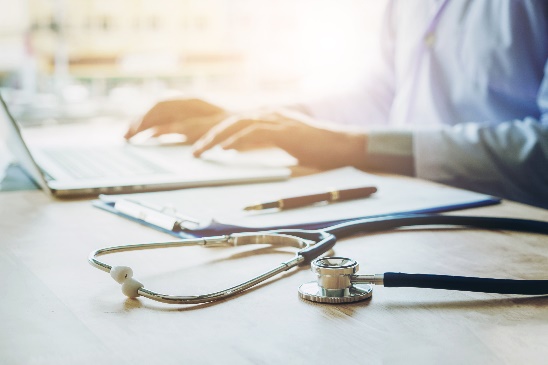 36
Entscheidungen und Rechtsmittel
Zustellung einer begründeten Entscheidung des Präsidenten (Einspruch durch den Versicherten: 40-tägige Frist)
Zustellung einer begründeten Entscheidung des Verwaltungsrates
Rechtsmittel durch den Versicherten beim Schiedsrat für Sozialversicherungsfragen (CASS): 40-tägige Frist 
Berufung durch den Versicherten oder die AAA vor dem Obersten Ausschuss für Sozialversicherungsfragen (CSSS): 40-tägige Frist
Revisionseinlegung (begrenzte Statthaftigkeit)
37
Leistungen(seit dem 01.01.2011)
38
Gesundheitsleistungen
Stationäre und ambulante medizinische Behandlungen
Bereitstellung von Medikamenten und Prothesen
Laboranalysen und -untersuchungen 
Reha-Maβnahmen, therapeutische Kuren
Leistungen der Pflegeversicherung
39
Sachschäden
Nebensächlich zu einem Körperschaden entstandener Sachschaden (z.B. Kleiderschaden)
Schaden an einem am Unfall beteiligten Fahrzeug, aber nur falls: 
    1. der Unfall auf einem öffentlichen Verkehrsweg stattgefunden    hat
    2. sofern der Schaden nicht anderweitig entschädigungsfähig ist
Entschädigung aber immer Anwendung einer Selbstbeteiligung in Höhe von 2/3 des sozialen Mindestlohns. Es besteht keine Beweispflicht eines Körperschadens mehr.
―› Der Antrag auf Entschädigung eines Sachschadens ist binnen eines Jahres ab dem Unfalldatum zu stellen
40
Leistungen während der 78 ersten Wochen
Nach den +/- 13 Wochen: Krankengeld
Während der ersten 13 Wochen nach dem Unfall, sofern die vorübergehende volle Erwerbsminderung auf einen Arbeitsunfall  zurückzuführen ist, besteht Lohnfortzahlung
Berechnung und Bedingungen: Nationale Gesundheitskasse (Begrenzung 	auf maximal 78 Wochen während eines Referenzzeitraumes von 104 Wochen)
Zahlung durch die Nationale Gesundheitskasse für Rechnung und zu Lasten der AAA
Die AAA erstattet der „Mutualité des employeurs“ 80% des Lohns, den diese dem Arbeitgeber erstattet hat
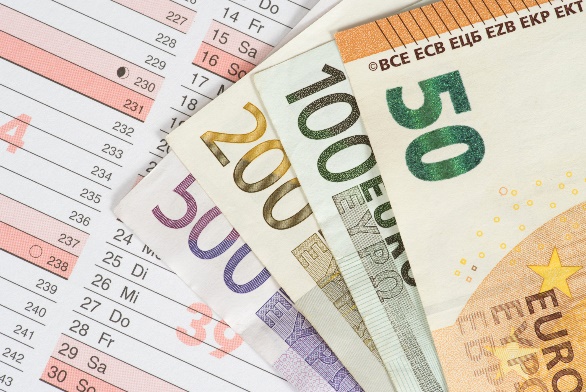 41
Renten
Vollrente
Ende des Anspruchs oder kein Anspruch auf Krankengeld
volle unfallbedingte Erwerbsminderung
keine Fortzahlung des Lohns

Teilrente
Lohnausfall aufgrund der Unfallfolgen
Lohnausfall von mindestens 10% bei Wiederaufnahme einer Tätigkeit    
vorübergehende teilweise Erwerbsminderung von mindestens 10% zum  Zeitpunkt der Konsolidierung

Übergangsrente bei Umschulung
Unfallbedingte Unfähigkeit, den letzten Arbeitsposten auszuüben
ersetzt Arbeitslosengeld + Übergangsentschädigung bis zur Wiedereingliederung
Meldung als Arbeitsuchender beim Arbeitsamt + Umschulungsmaβnahmen
vorübergehende teilweise Erwerbsminderung von mindestens 10% zum  Zeitpunkt der Konsolidierung
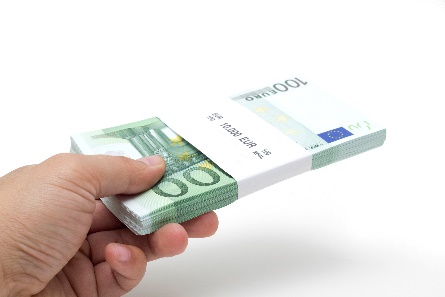 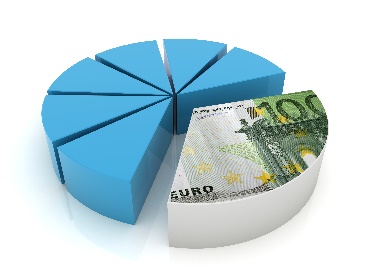 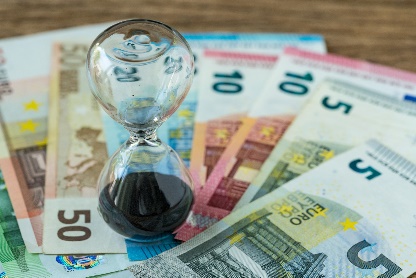 42
Entschädigungen für Nichtvermögensschäden
Entschädigung für physiologischen Schaden und Beeinträchtigung des Wohlbefindens (Art. 119)
Der Betrag ist abhängig vom zurückbehaltenen endgültigen Grad der Erwerbsminderung (Entschädigung in Form von Kapital sofern dauernde teilweise Erwerbsminderung ≤ 20%, ansonsten monatliche Rente)

Entschädigung für erlittene moralische Schmerzen  (nur im Fall einer dauerhaften Erwerbsminderung)
Sie entschädigt die bis zur Konsolidierung erlittenen Schmerzen. Pauschalbetrag: groβherzogliche Verordnung vom 17.12.2010 (1: 88€ - 7: 7.297€ Indexziffer 100)

Entschädigung für Entstellungsschaden (nur im Fall einer dauerhaften Erwerbsminderung)
Sie entschädigt den erlittenen Schaden aufgrund einer Entstellung infolge von Folgeschäden, z.B. Narben, Gehbehinderungen, Amputationen und Prothesen. Pauschalbetrag: groβherzogliche Verordnung vom 17.12.2010 (1: 58€ - 7: 7.297€ Indexziffer 100)
-> Der Antrag ist binnen einer Frist von 3 Jahren ab der Konsolidierung zu stellen
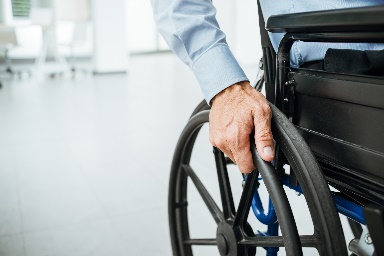 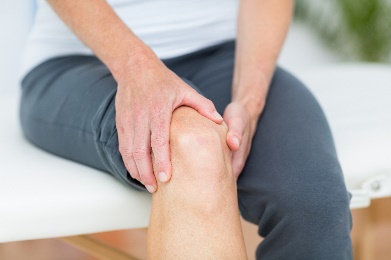 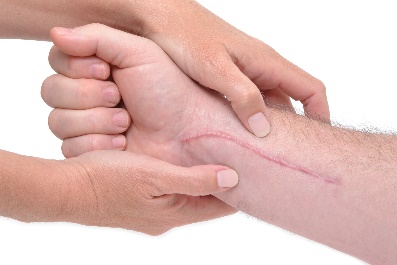 43
Leistungen zu Gunsten der Hinterbliebenen
Hinterbliebenenrente für den überlebenden Ehegatten / Partner
    (Zulage bei der Hinterbliebenenrente durch die Pensionskasse, aber
     für Rechnung und Kosten der AAA)
Waisenrente (Zulage bei der Hinterbliebenenrente)
Entschädigung für immateriellen Schaden (Pauschalbertrag: großherzogliche Verordnung vom 17.12.2010) für
		- Ehegatten und Partner (3.649 € Indexziffer 100)
		- Waisen (3.649 € Indexziffer 100)
		- Vater und Mutter (2.189 € Indexziffer 100)
		- jede Person, die zum Zeitpunkt des Todes des Versicherten             seit mindestens 3 Jahren mit ihm in einem gemeinsamen            Haushalt gelebt hat (1.459 € Indexziffer 100)
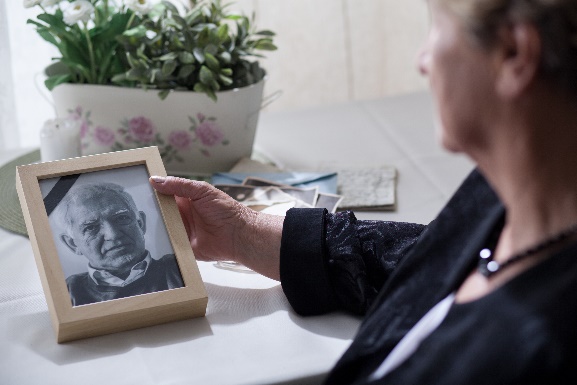 44
Beschränkung der Leistungen zu Lasten der Unfallversicherung: Schließung der Akte
Von Amts wegen 3 Monate nach einem Unfall mit einer vorübergehenden vollen Erwerbsminderung 8 oder weniger aufeinanderfolgenden Tagen nach dem Unfall
Von Amts wegen 12 Monate nach einem Unfall mit einer vorübergehenden vollen Erwerbsminderung von mehr als 8 Tagen, außer bei einer gegenteiligen Stellungnahme des medizinischen Dienstes der Sozialen Sicherheit
Jederzeit nach Stellungnahme des medizinischen Dienstes der Sozialen Sicherheit (mit Bescheid)

-> Mögliche Wiedereröffnung der Akte auf Antrag des Versicherten (mittels vorgeschriebenem Formular), sofern bestimmte Bedingungen erfüllt sind
45
Teil 2: Unfallverhütung
46
Abteilung für Unfallverhütung
Gegründet zwecks Verbesserung der Sicherheit und Gesundheit am Arbeitsplatz
Historisch gesehen war ihre Rolle auf die Ausarbeitung und Kontrolle der Einhaltung der Unfallverhütungsvorschriften beschränkt
Heute umfassen ihre Aufgaben Folgendes:

Gliederung der Unternehmen in Risikoklassen und Verwaltung des Bonus-Malus-Systems
Sicherheitskampagnen
Bereitstellung von Broschüren und Plakaten
Ausbildungen/Schulungen 
Beratung in Sachen Sicherheitsmanagement in den Unternehmen
Ermittlungen bei Unfällen, Risikoanalysen und Studien über Arbeitsplätze
Kontrollen und Überwachung
Ausarbeitung von Empfehlungen zur Unfallverhütung und im Bereich derSicherheit und der Gesundheit am Arbeitsplatz
Information, Beratung und Sensibilisierung im Bereich Sicherheit und Gesundheit am Arbeitsplatz
Erstellung von Statistiken der Arbeits- und Wegeunfälle
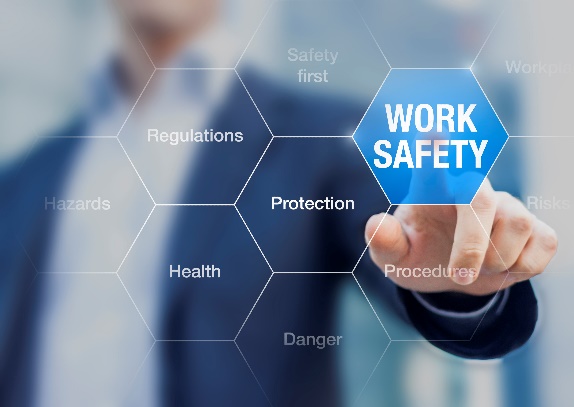 47
Kontrollen
Die Mitarbeiter der AAA überwachen die Einhaltung der Gesetzes- und Verordnungsbestimmungen im Bereich der Sicherheit und Gesundheit am Arbeitsplatz, und insbesondere des Buches III – Titel eins des Arbeitsgesetzbuches namens „Sicherheit am Arbeitsplatz“:

Pflichten der Arbeitgeber
Mit Schutzmaßnahmen und Maßnahmen zur Gefahrenverhütung beauftragte Dienste
Erste Hilfe, Brandschutz, Evakuierung der Arbeitnehmer, ernste und unmittelbare Gefahr
Information der Arbeitnehmer
Befragung und Beteiligung der Arbeitnehmer
Ausbildung/Schulung der Arbeitnehmer
Pflichten der Arbeitnehmer
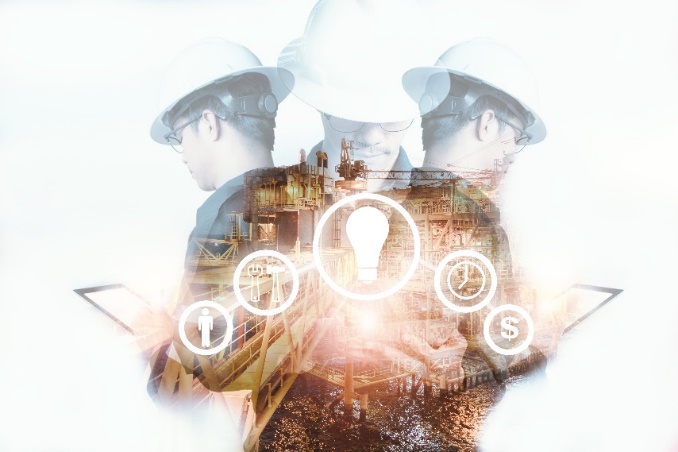 48
Kontrollen
Im Hinblick auf die Kontrollen gehen die Mitarbeiter der Unfallversicherung gemäß den Artikeln L. 614-3 und L.614-4 des Arbeitsgesetzbuches in Sachen Sicherheit und Gesundheit am Arbeitsplatz vor. Sie sind insbesondere befugt:

ungehindert und ohne Vorwarnung Baustellen, Betriebe und Gebäude zu besuchen
die Identität der am Arbeitsplatz angetroffenen Personen festzustellen und diese Personen bildlich festzuhalten
sämtliche Überprüfungen, Ermittlungen und Kontrollen durchzuführen und Zugang zu allen Informationen oder Dokumenten zu erlangen, welche erforderlich sind, um sich von der Einhaltung der Rechts-, Verordnungs-, Verwaltungs- und Vertragsbestimmungen zu überzeugen
die festgestellten Mängel/Verstöße bildlich festzuhalten
technische und wissenschaftliche Messungen durchzuführen oder durchführen zu lassen, um die Konformität der Anlagen zu prüfen 
Proben von benutzten oder verarbeiteten Stoffen oder Substanzen zu entnehmen oder entnehmen zu lassen und zu analysieren oder analysieren zu lassen, sofern der Arbeitgeber oder sein Vertreter davon in Kenntnis gesetzt wurden; die Kosten für diese Analysen gehen zu Lasten des Arbeitgebers falls ein Fehler seinerseits nachgewiesen wird
Sollten die Mitarbeiter des AAA bei der Ausübung ihrer spezifischen Kontrollbefugnisse auf Probleme stoßen,können sie den Beistand der Polizei anfordern, welche ihnen Unterstützung oder technische Hilfe leistet
49
Geldstrafen
Ordnungsgelder wegen Nichterfüllung oder verspäteter Erfüllung von Verpflichtungen aus dem Gesetzbuch der sozialen Sicherheit (Art. 445 und 447):
Arbeitgeber:  bis zu 2.500 €
Versicherter:  bis zu 750 €

Geld- und Haftstrafen (infolge einer Strafanzeige der Unfallversicherung) aufgrund von Verstößen gegen die Bestimmungen von Buch III – Titel eins des Arbeitsgesetzbuches namens „Sicherheit am Arbeitsplatz“ (Art. L.314-4):
Jeder Verstoß gegen die Verpflichtungen der Arbeitgeber (Art. L.312-1 bis L.312-8 und L.314-2 mit Ausnahme der Art. L.312-6 und L.312-7) und die in deren Ausführung erlassenen Verordnungen und Beschlüsse wird mit einer Haftstrafe von zwischen acht Tagen und sechs Monaten und/oder einer Geldstrafe zwischen 251 und 25.000 Euro bestraft
Jeder Verstoß gegen die Verpflichtungen der Arbeitnehmer (Art. L.313-1) und die in deren Ausführung erlassenen Verordnungen und Beschlüsse wird mit einer Geldstrafe zwischen 251 und 3.000 Euro bestraft
50
Hierarchie der Gesetzes-, Verordungs- und Verwaltungsbestimmungen im Bereich derSicherheit und Gesundheit am Arbeitsplatz
51
Empfehlungen zur Unfallverhütung
Fachregeln auf dem Gebiet der Verhütung arbeitsbedingter Risiken 
Ausgearbeitet von der Abteilung Unfallverhütung und Ermittlungen der Unfallversicherung, gemeinsam mit Sachverständigen die aufgrund ihrer Berufserfahrung vom Verwaltungsrat der Unfallversicherung ausgewählt wurden
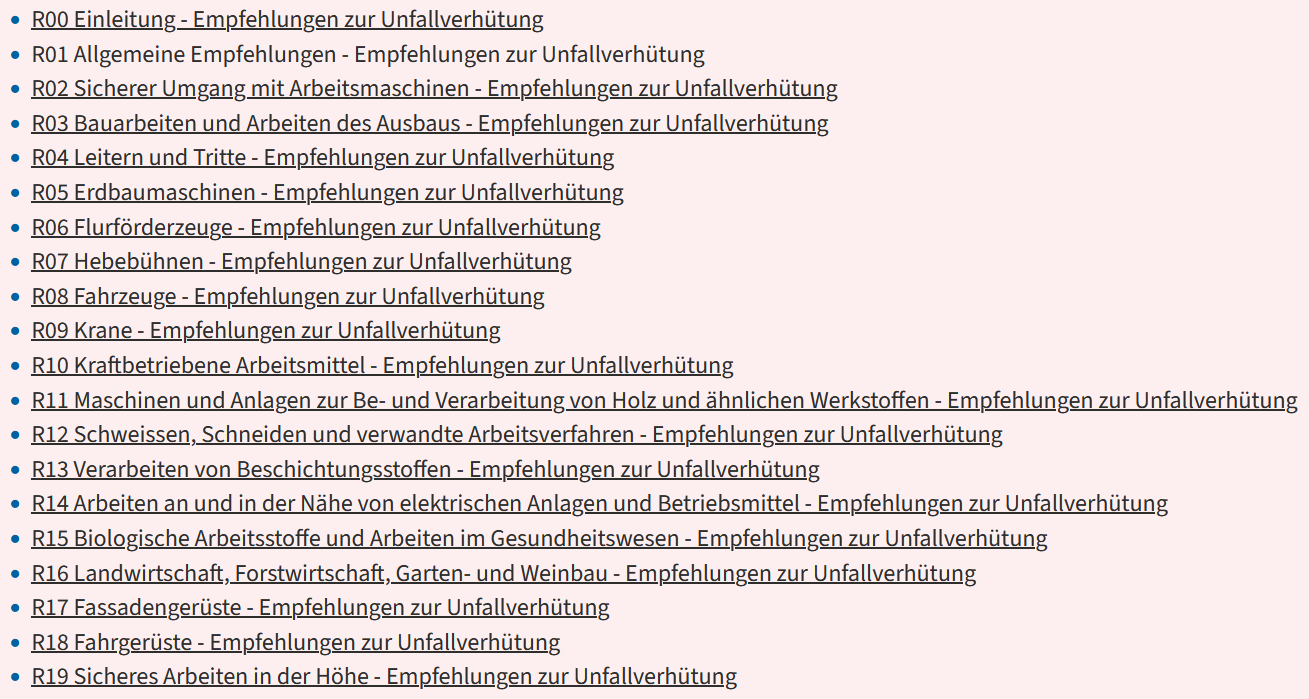 52
Die Empfehlungen sind nicht Teil der eigentlichen Gesetzgebung und Ziel der Verfasser ist es nicht zusätzliche Auflagen zur bestehenden Gesetzgebung festzulegen, sondern Arbeitgeber und Arbeitnehmer bei der Wahrnehmung ihrer rechtlichen Pflichten im Bereich Sicherheit und Gesundheitsschutz am Arbeitsplatz zu unterstützen.
Sie geben zusätzliche Hinweise zu bestehenden Gesetzestexten, insbesondere zum dritten Buch „Schutz, Sicherheit und Gesundheit der Arbeitnehmer“ des Arbeitsgesetzbuches, den großherzoglichen Verordnungen die aufgrund dieses Buches getroffen wurden, sowie den Bestimmungen der Gewerbeaufsicht.
Die Empfehlungen sollen auf Gefährdungen hinweisen und Wege aufzeigen, wie diese vermieden oder verringert werden können, damit Arbeitgeber und Arbeitnehmer ein Gefahrenbewusstsein entwickeln und zweckmäßige Vorbeugungsmaßnahmen treffen. Der Einsatz anderer Mittel ist jedoch möglich, wenn Sicherheit und Gesundheitsschutz am Arbeitsplatz in gleicher Weise gewährleistet sind.
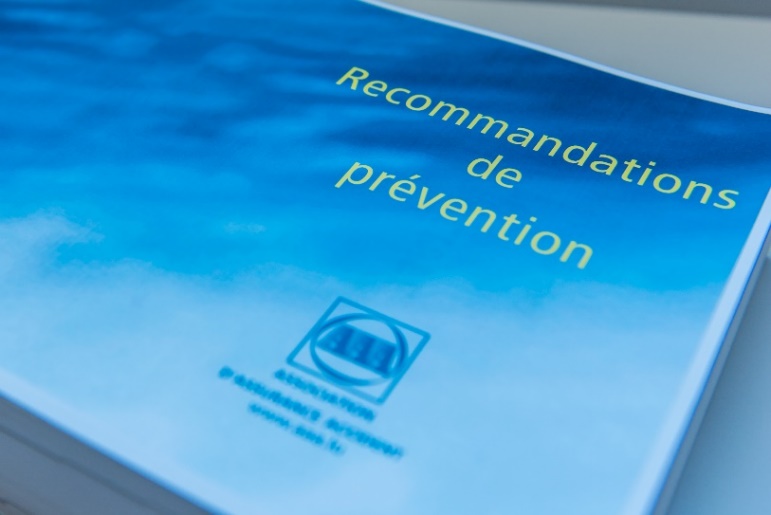 53
Artikel 163 des Gesetzbuches der sozialen Sicherheit
Die Empfehlungen zur Unfallverhütung, welche als allgemein anerkannte Regeln auf dem Gebiet der Risikoprävention gelten, können für alle versicherten Aktivitäten oder bestimmte dieser Aktivitäten erstellt werden. Sie richten sich an:
die Arbeitgeber, um Arbeitsunfällen und Berufskrankheiten vorzubeugen und das Leben und die Gesundheit der Versicherten zu schützen;
die Versicherten, um Arbeitsunfällen und Berufskrankheiten vorzubeugen.
Die Empfehlungen zur Unfallverhütung werden den Arbeitgebern durch sämtliche geeigneten Mittel zur Kenntnis gebracht. Letztere informieren daraufhin ihre jeweils betroffenen Beschäftigten.
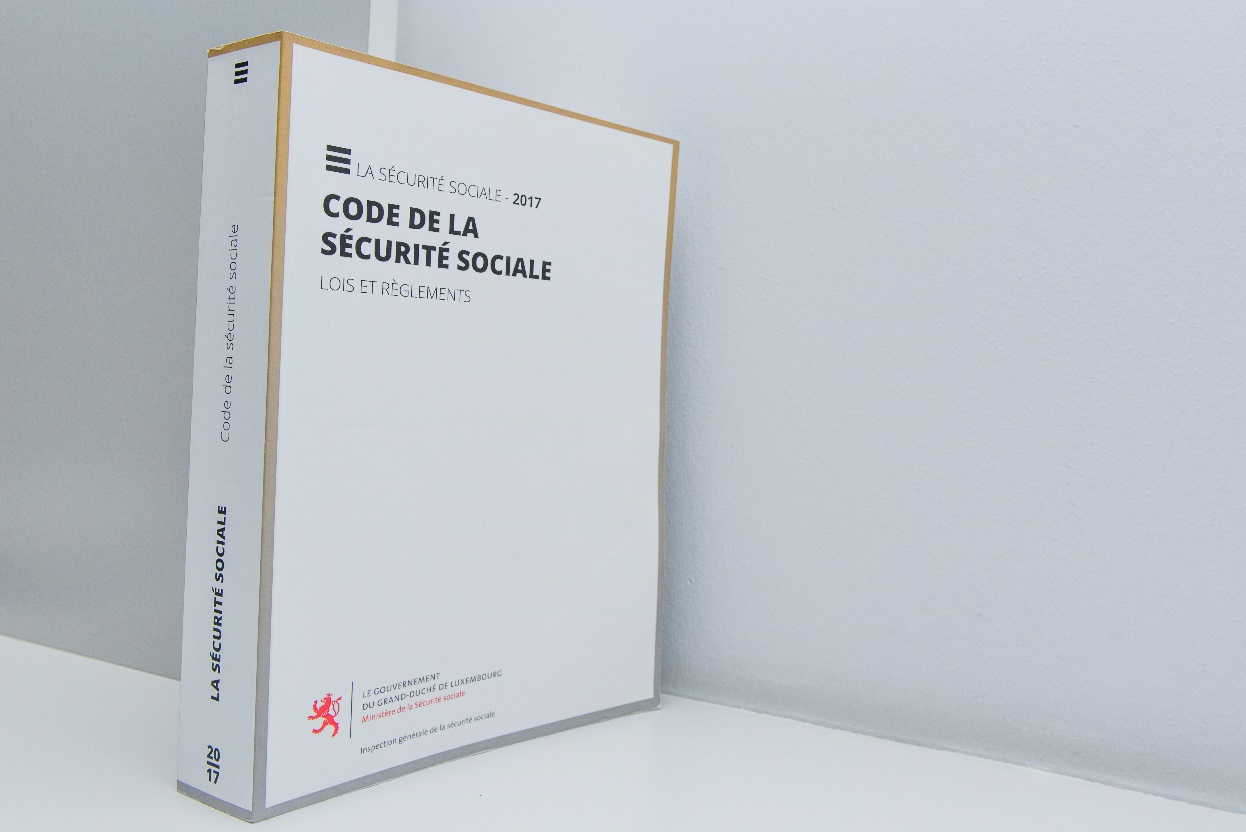 54
Empfehlung „Sicherer Umgang mit Arbeitsmaschinen“
Das Arbeitsgesetzbuch sieht für jeden Arbeitnehmer auf einem Risikoposten eine Schulung vor.
Diese Empfehlung der Unfallversicherung hat als Ziel, den luxemburgischen Betrieben ein Aus- und Fortbildungsverfahren für den sicheren Umgang mit Arbeitsmaschinen anzubieten.
Der Befähigungsnachweis wird von einer von der AAA anerkannten Schulungsstelle vergeben.
Die Liste der Fortbildungszentren befindet sich auf der Internet Seite der AAA.
55
Schulungen im Zusammenhang mit den Empfehlungen zur Unfallverhütung
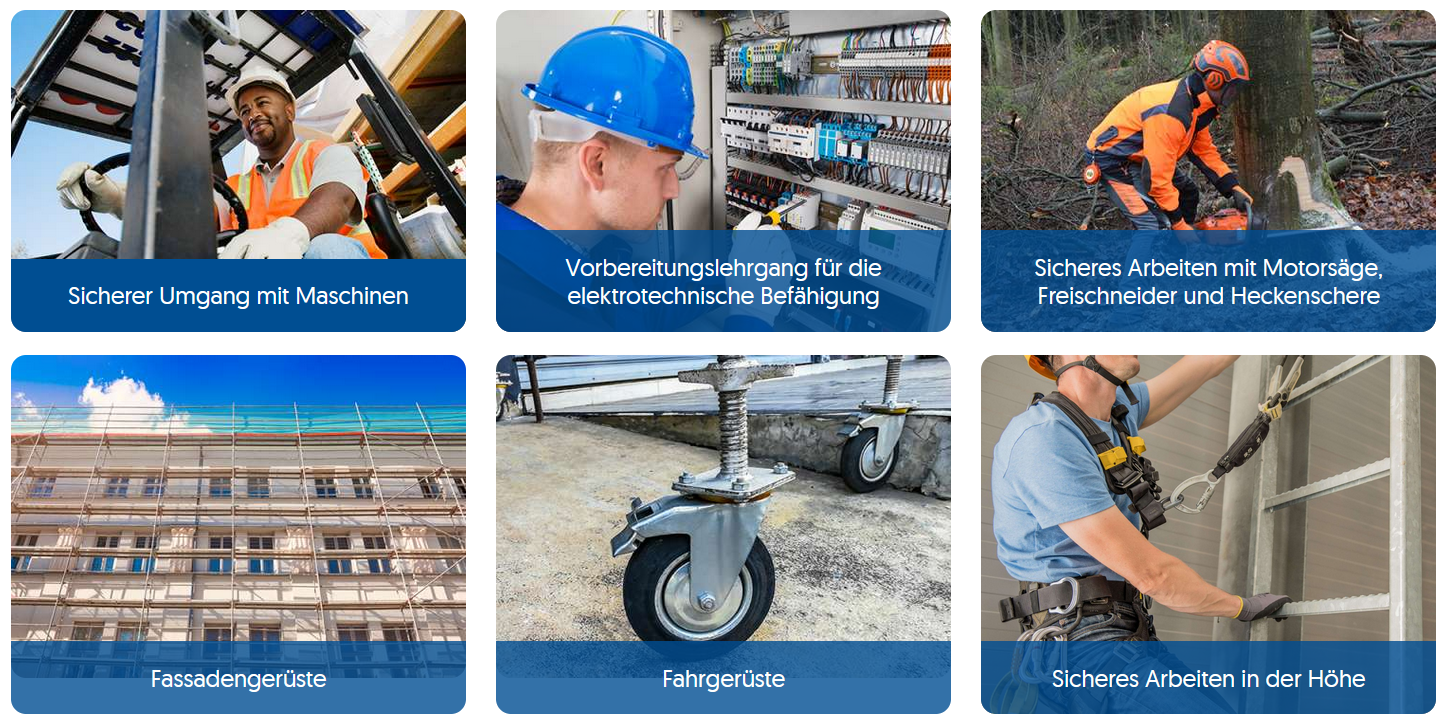 56
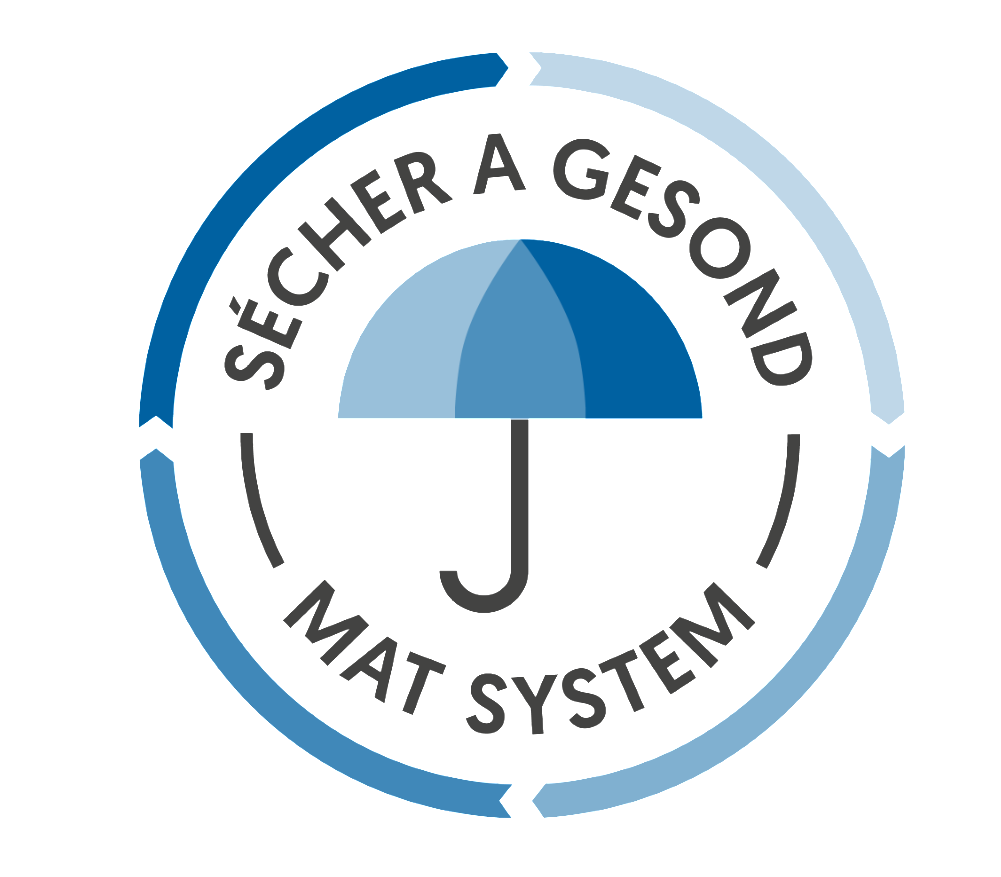 Label « Sécher & Gesond mat System »
In dem Bestreben, Unternehmen dabei zu helfen, ein effizientes Management der Sicherheit und Gesundheit am Arbeitsplatz umzusetzen, hat die Unfallversicherung ein Qualitätslabel in Sachen Sicherheit und Gesundheit am Arbeitsplatz namens „Sécher a Gesond mat System“ eingeführt.  Mit diesem Label für kleinere Unternehmen möchte die AAA die Bemühungen der Arbeitgeber im Bereich Risikoprävention fördern und gleichzeitig den Verwaltungsaufwand so gering wie nur möglich halten.

Förderung der Sicherheit und der Gesundheit am Arbeitsplatz
Persönliche Beratung, Begleitung und Betreuung des Unternehmens im Hinblick auf eine effiziente Gestaltung derSicherheit und Gesundheit am Arbeitsplatz
Verbesserung der Motivation der Arbeitnehmer
Verbesserung der Sicherheit und Gesundheit am Arbeitsplatz und Senkung der Zahl an Arbeitsunfällen und Berufskrankheiten
Senkung der Kosten durch Ausfälle wegen Unfall oderBerufskrankheit
Positives Qualitätsimage des Unternehmens in Sachen Sicherheit undGesundheit am Arbeitsplatz 
Sichtbare Präsenz in den Medien
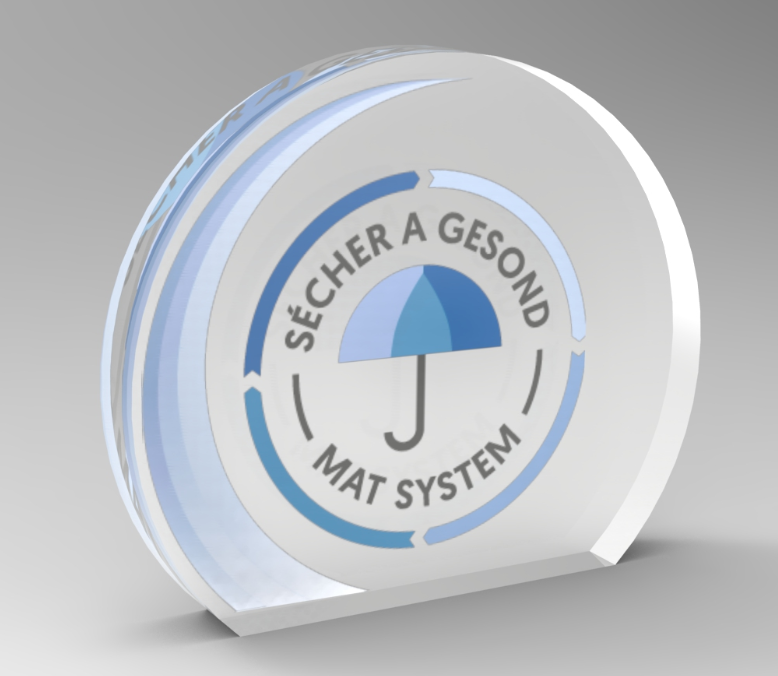 57
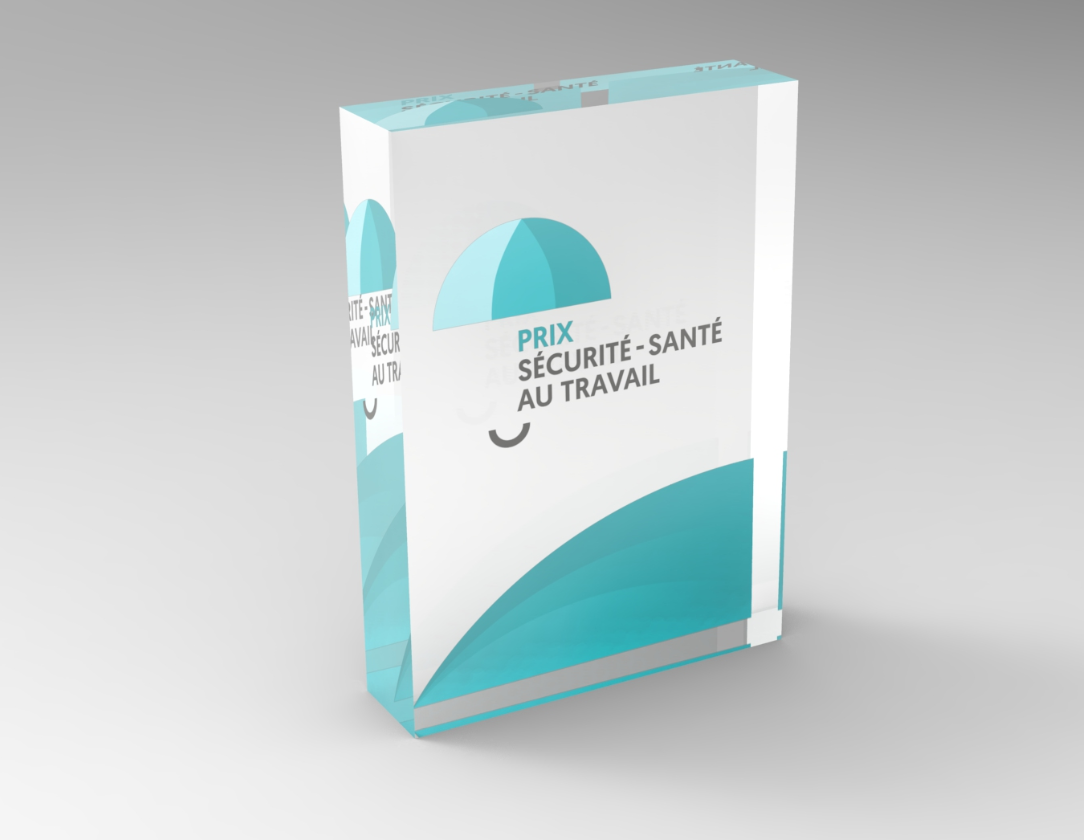 Nationaler Arbeits- undGesundheitsschutzpreis
Mit diesem Preis werden besonders innovative Maßnahmen oder Produkte ausgezeichnet, die Verbesserungen des Arbeitsschutzes, des Gesundheitsschutzes und des Wohlbefindens am Arbeitsplatz bewirken.
5 Preise mit einer Prämie von jeweils 5.000 Euro sowie der Produktion eines Videofilms werden in den folgenden Kategorien vergeben:
1. Kategorie: Unternehmen im Bereich Arbeitsschutz (Unternehmen ≤ 50 Arbeitnehmer und > 50      Arbeitnehmer)
        2. Kategorie: Unternehmen im Bereich Gesundheitsschutz und Wohlbefinden am Arbeitsplatz            Unternehmen ≤ 50 Arbeitnehmer und Unternehmen > 50 Arbeitnehmer)
        3. Kategorie: Organisation mit Multiplikationsfaktor im Bereich Gesundheitsschutz und Wohlbefinden            am Arbeitsplatz
Einer dieser 5 Preisträger erhält außerdem den Publikumspreis, ein zusätzlicher Preis in Höhe von 2.000 €. Das Abstimmungsverfahren des Publikumspreises erfolgt während dem Forum und online.
 Die Videos der Gewinner befinden sich unter www.visionzero.lu
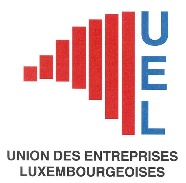 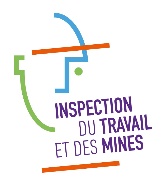 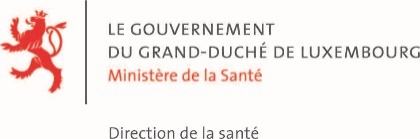 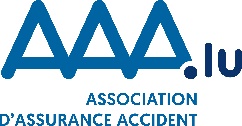 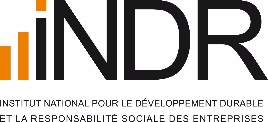 58
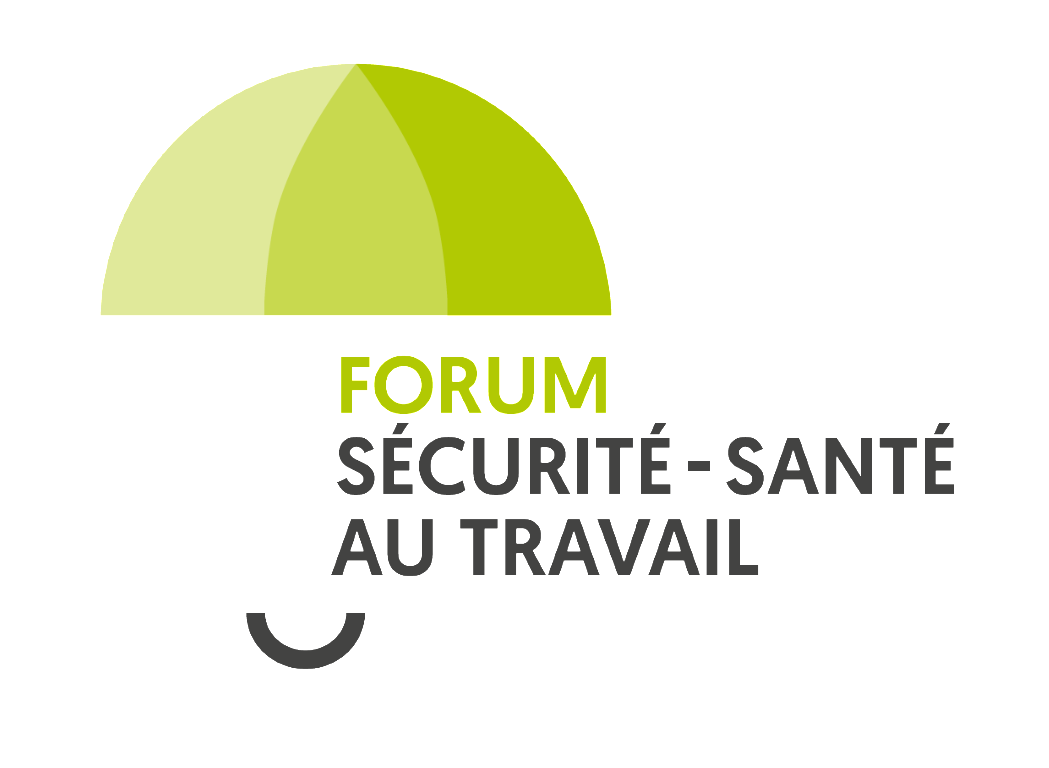 Forum für Sicherheit und Gesundheit am Arbeitsplatz (2022)
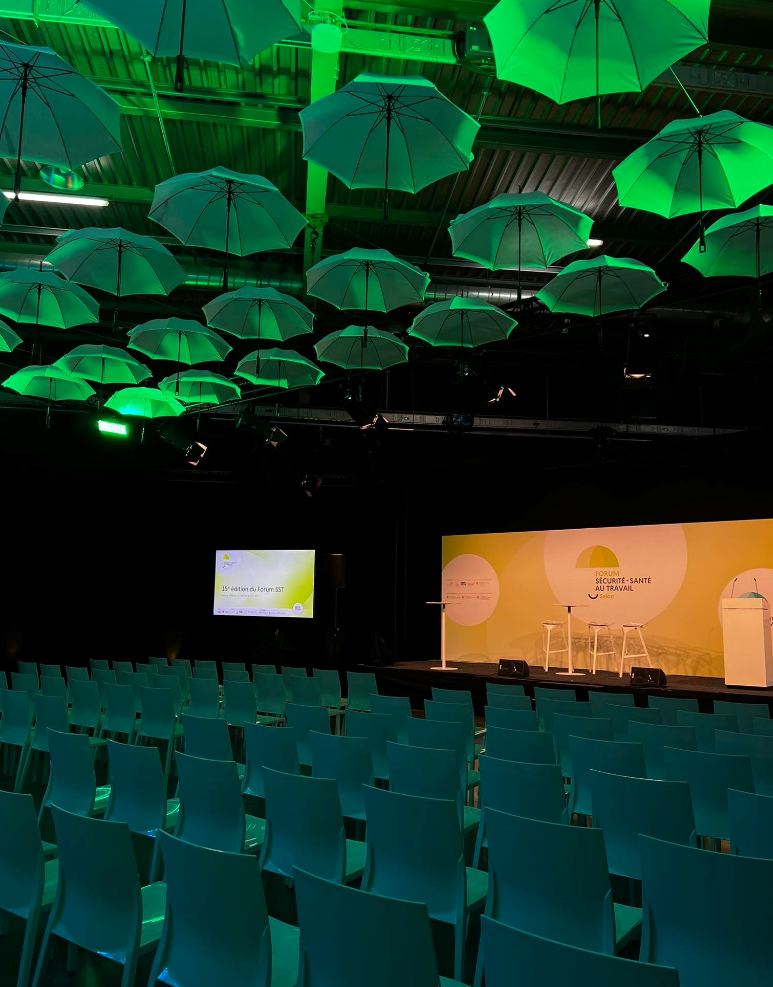 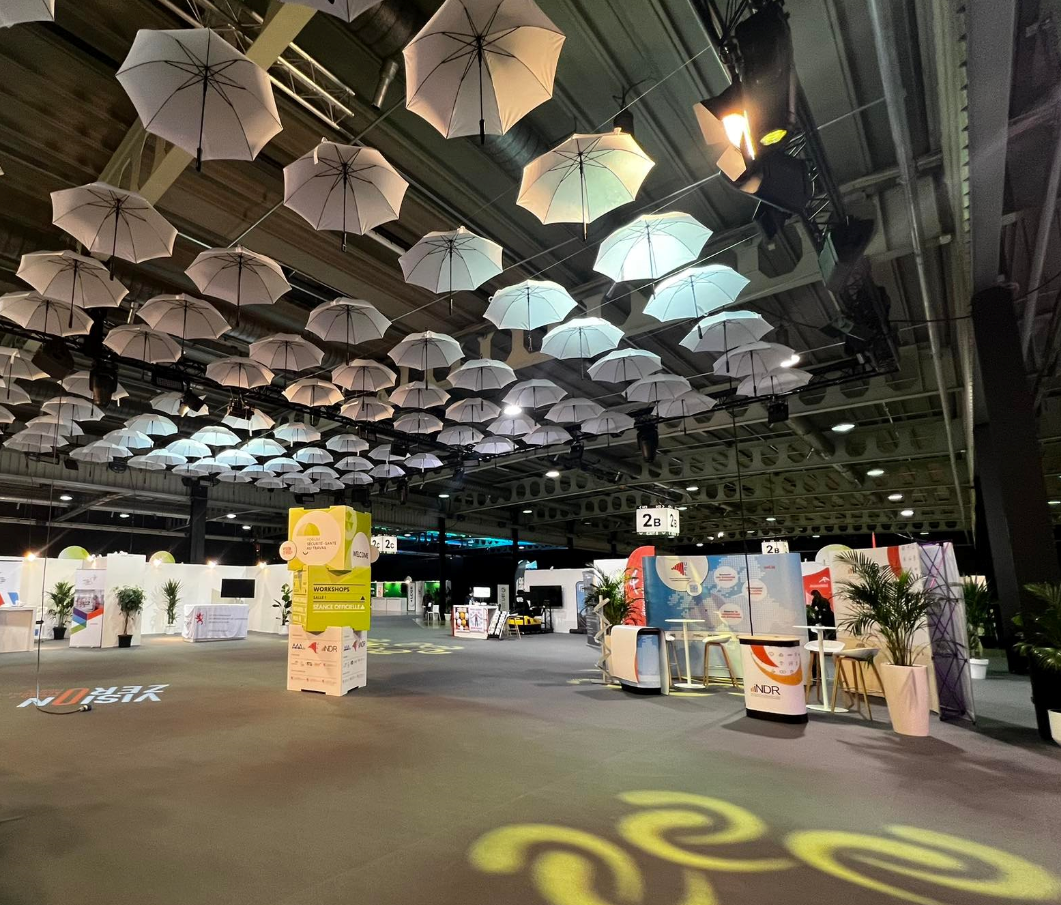  Mehr Infos unter www.visionzero.lu
59
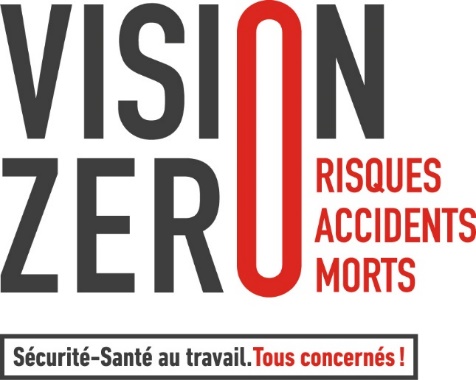 Nationale Strategie VISION ZERO
Die AAA ist einer der Initiatoren der nationalen Strategie VISION ZERO dessen Ziel es ist die Sicherheit und Gesundheit am Arbeitsplatz zu fördern, um die Zahl und Schwere der Arbeits- und Wegeunfälle sowie der Berufskrankheiten in Luxembourg zu senken.
März 2016: Einführung der VISION ZERO während des Forums SST 
Oktober 2022: die luxemburgische Regierung unterstützt die Vision Zero als nationale Strategie
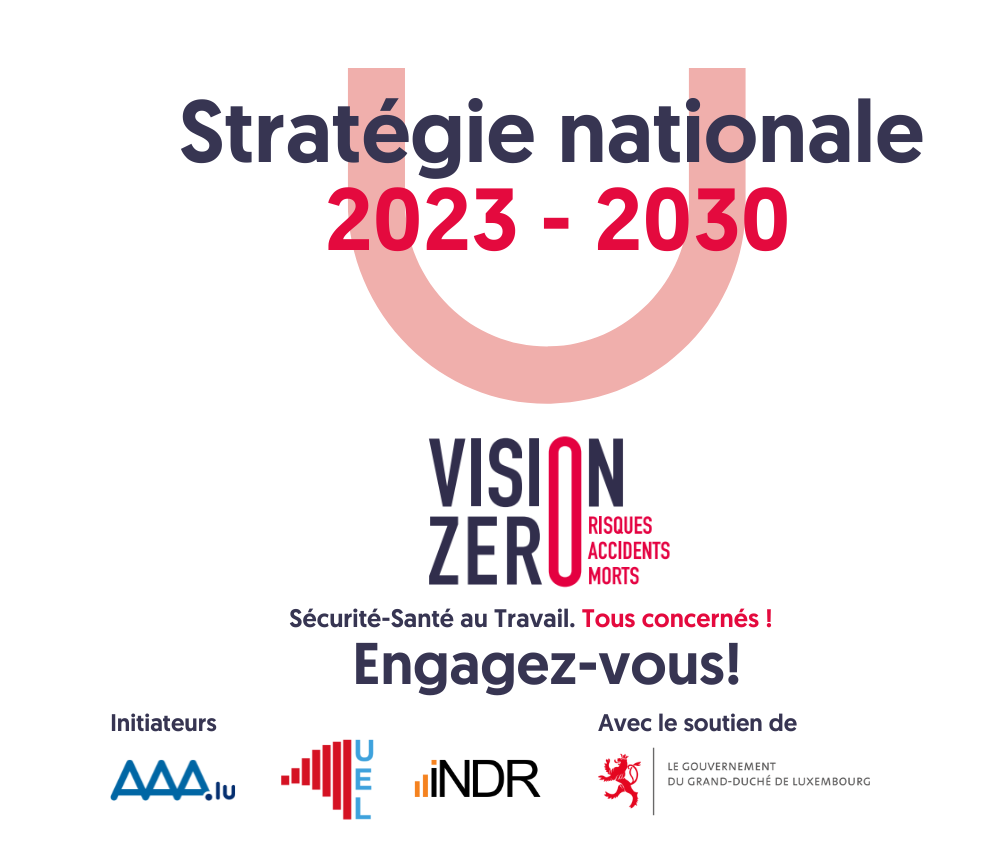 60
Mitgliedschaft der Betriebe
Freiwillige Verpflichtung des Unternehmens zur Reduzierung der Zahl und Schwere der Arbeits- und Wegeunfälle sowie der Berufskrankheiten.
61
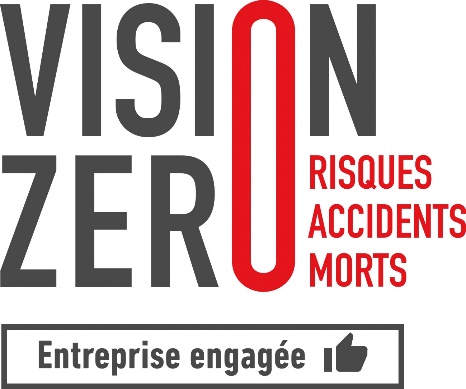 Vorteile für die Betriebe
Reduzierung der Anzahl der Arbeitsunfälle und Berufskrankheiten
Steigerung der Motivation und Produktivität der Mitarbeiter
Positive Darstellung des Unternehmens dank verschiedener Medien
Zugang zum Mitgliederportal
Bereitstellung des spezifischen VISION ZERO-Logos „Entreprise engagée“ und individuell gestalteter Poster
Der nationalen Gemeinschaft zur Prävention von Arbeitsunfällen, Wegeunfällen und Berufskrankheiten angehören
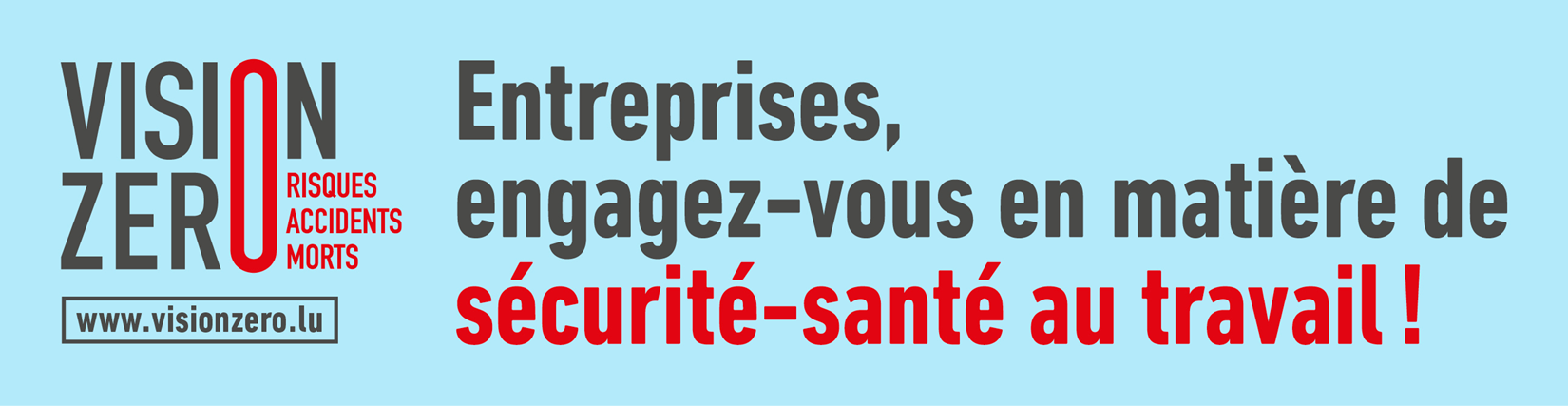 62
Veröffentlichungen
Alle Veröffentlichungen erhältlich und bestellbar unter www.aaa.lu
Beispiele:
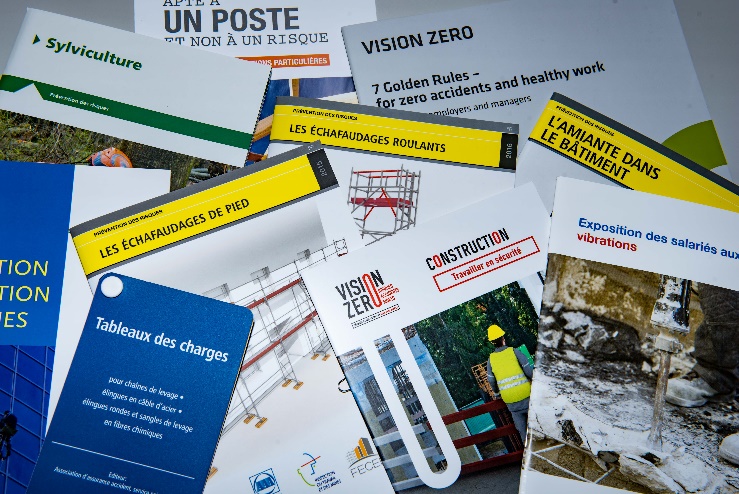 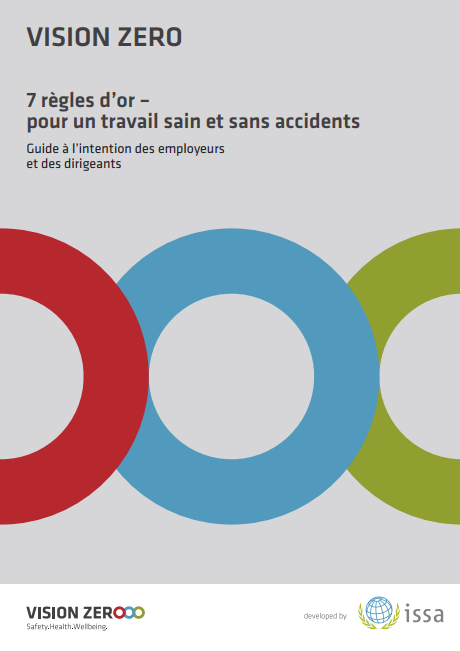 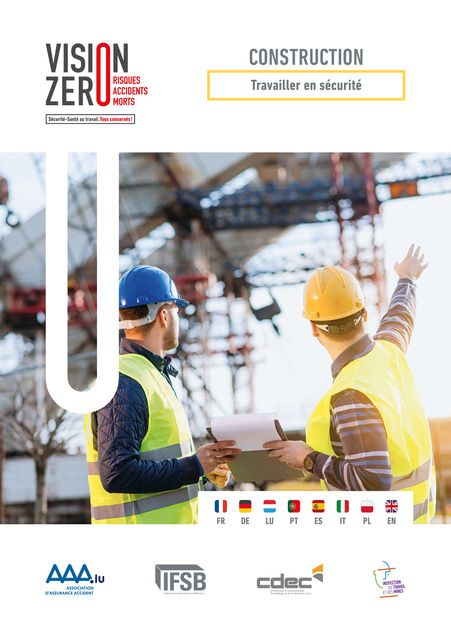 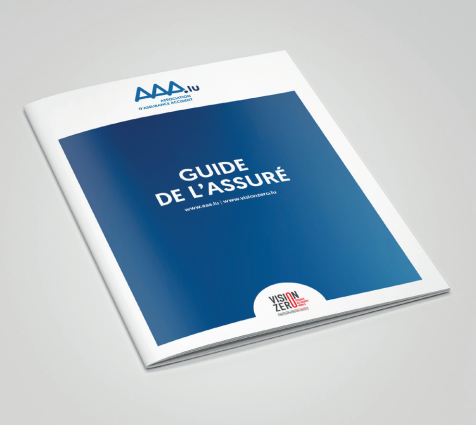 63
Statistiken 2022
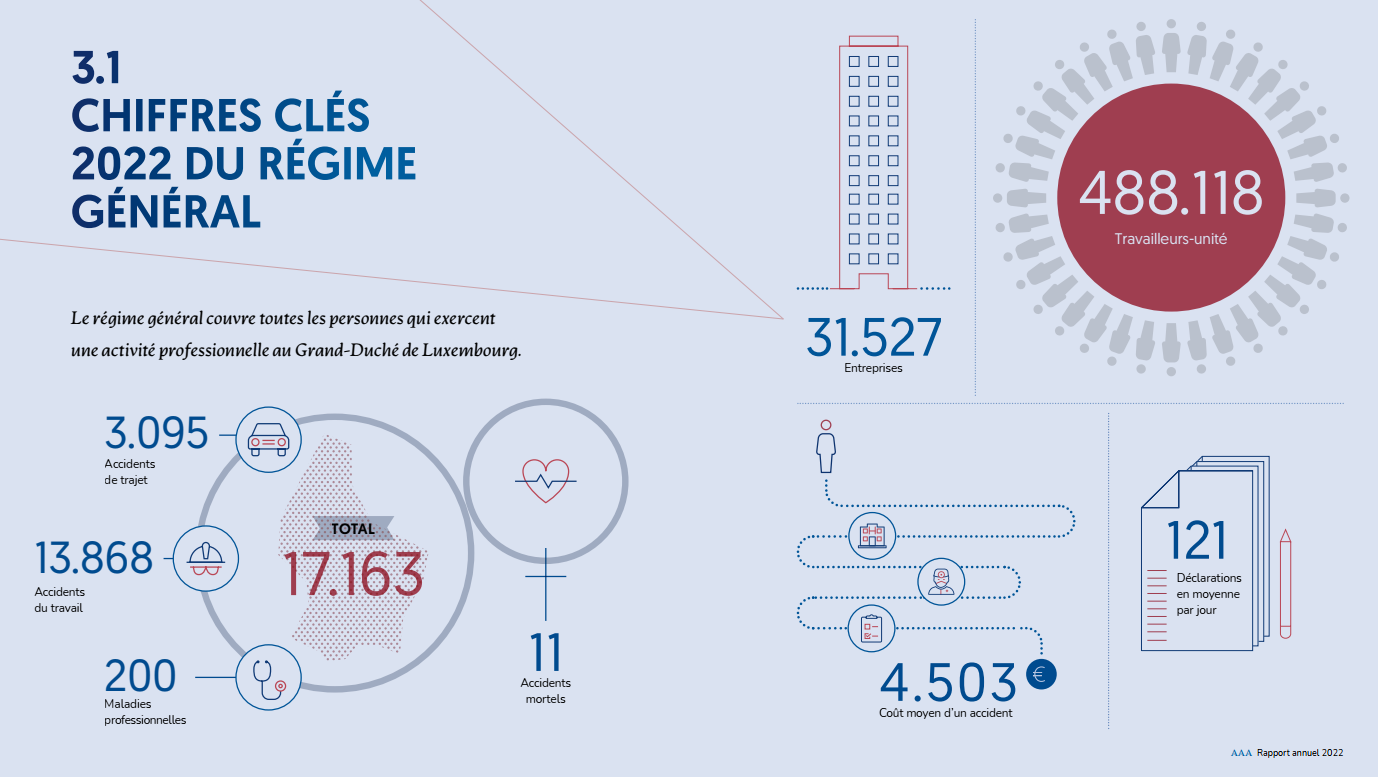 64
Statistiken
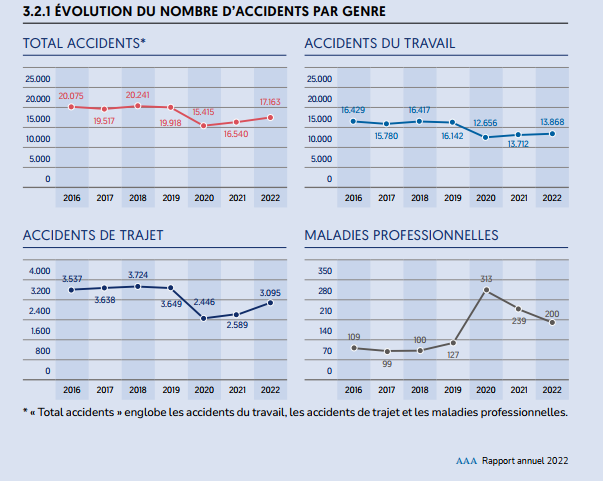 65
Statistiken
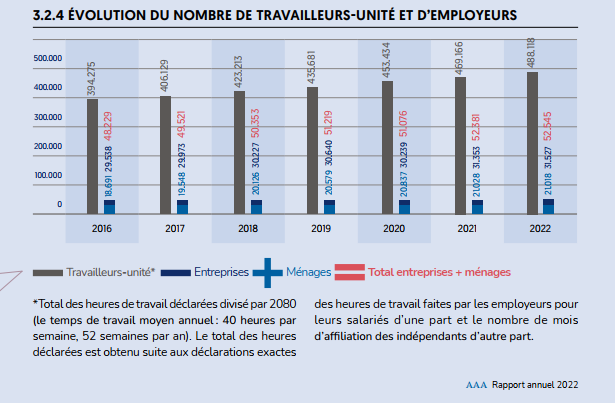 66
Statistiken
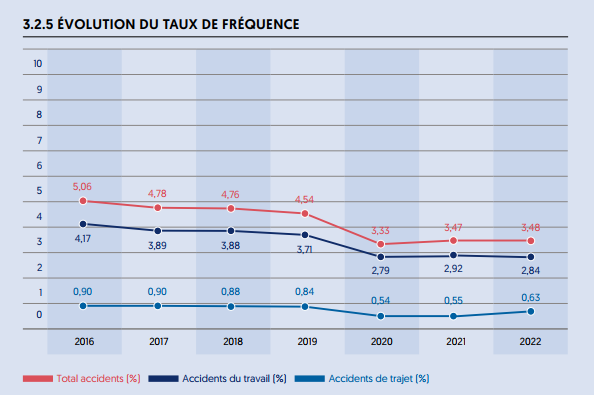 67
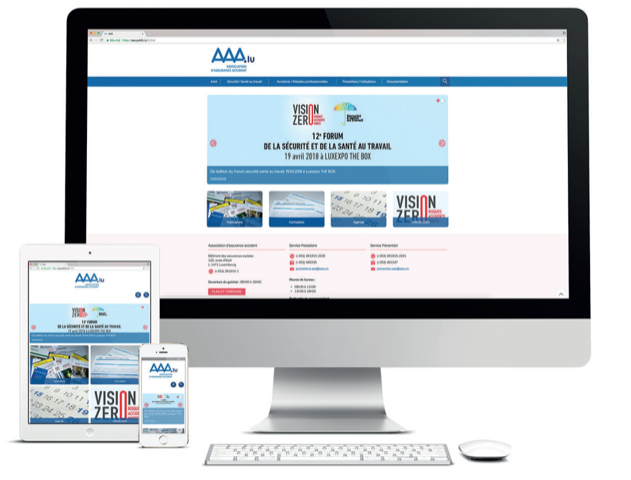 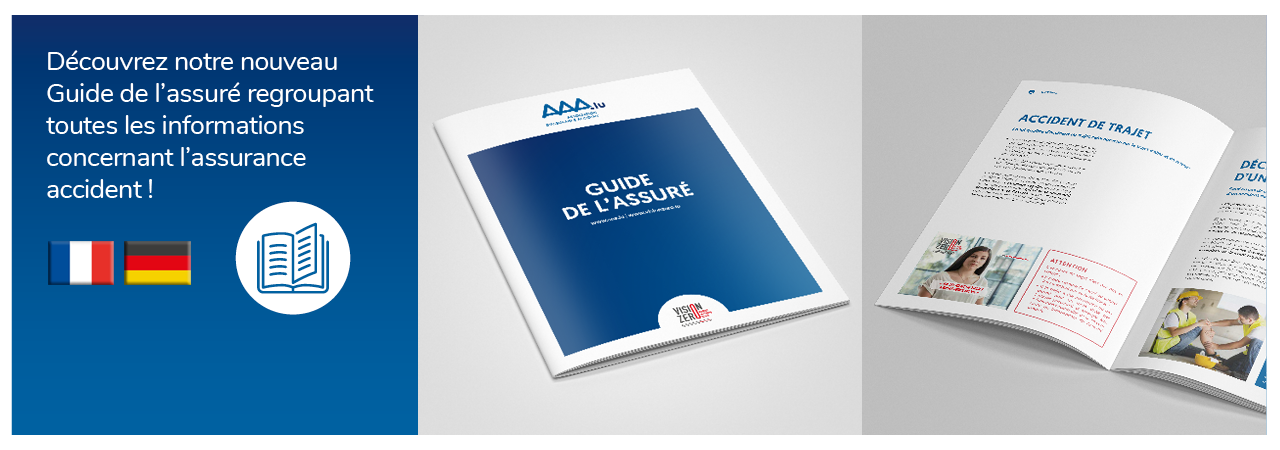 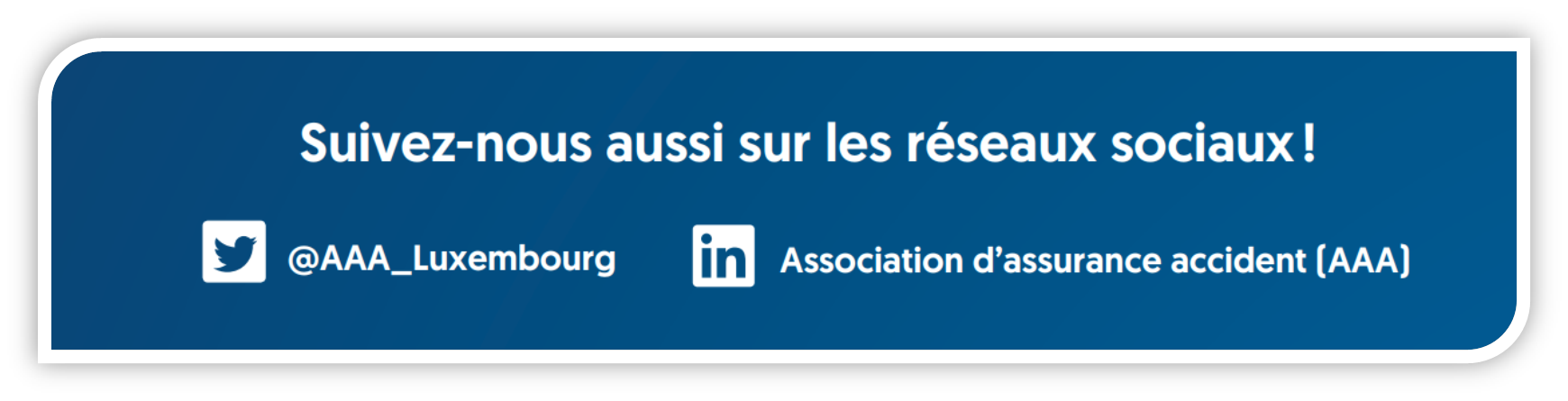 68
Teil 3: Risikoanalyse
69
Risikobewertung
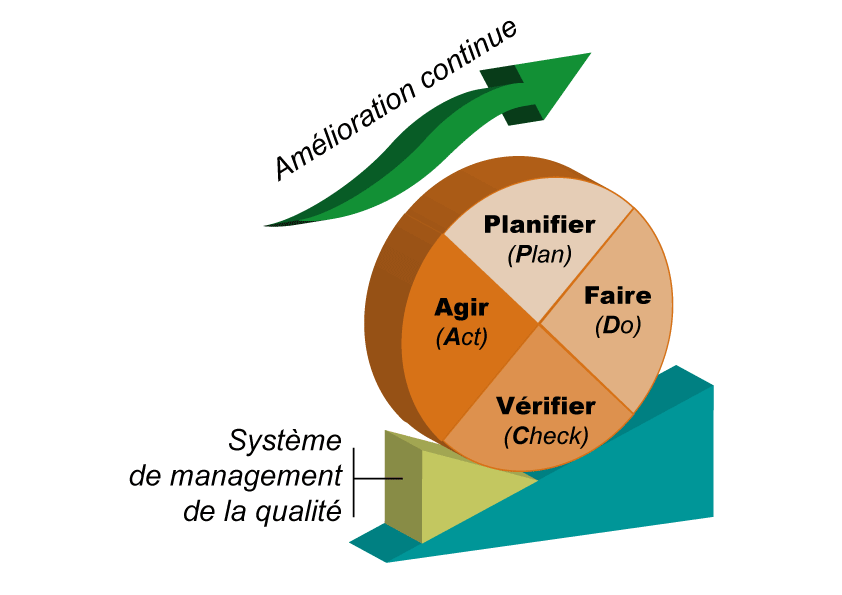 Ausführliche Liste aller Risikos im Betrieb

Auswahl einer Methode für die Risikobewertung

Referenztafel für die Risikobewertung

Tabelle für die Risikobewertung 

Tabelle für die Wiederholung der Risikobewertung

Kinney-Wiruth Methode: 

https://aaa.public.lu/de/securite-sante-travail/veilleetreglementation/salaries-designes.html
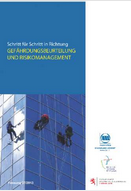 70